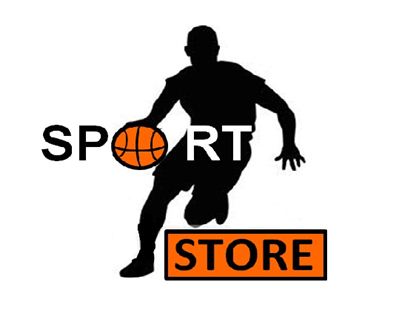 SPORT STORE
Sportartikelhandel GmbH
Unsere Lernfirma
Ksenia Lazic			Andjela Dukic
	Celine Hummer			Katharina Strobl
	Emilija Ilkoska			Jonas Harter
Sport Store Sportartikelhandel GmbH
Lernfirma der BHAK/BHAS Neunkirchen | E - Mail: sportstore@2617.uebungsfirmen.at | Webshop: https://shops.act.at/10001026
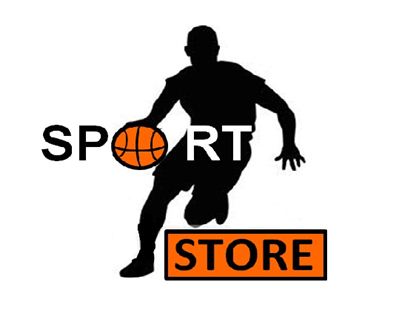 SPORT STORE
Sportartikelhandel GmbH
Beschreibung der Lernfirma
Unsere Übungsfirma ist ein Sportgeschäft. 
Der Sport Store hat ein vielfältiges Sortiment von Sommersportartikeln und Wintersportartikeln. 
Wir verkaufen Trainingsanzüge, Fußballtrikots, Fahrräder, Fußballschuhe, Winterjacken, sowie Kunsteislaufschuhe und Skischuhe. 
Des Weiteren kann man auch Trampoline und Fahrradhelme kaufen. 
Die Webseite der Firma Sport Store ist sehr übersichtlich aufgebaut und man findet sich gut zurecht. 
Zudem kann man die Artikeln innerhalb von Österreich auch versandkostenfrei bestellen. 
Preise sind nicht zu teuer aber auch nicht zu billig.
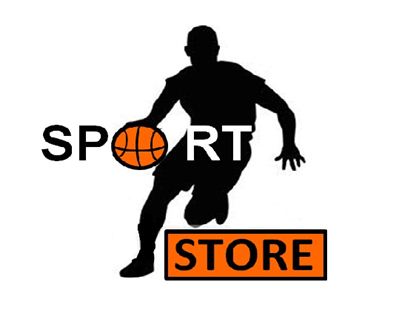 SPORT STORE
Sportartikelhandel GmbH
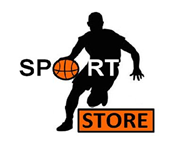 SPORT STORE
Sportartikelhandel GmbH
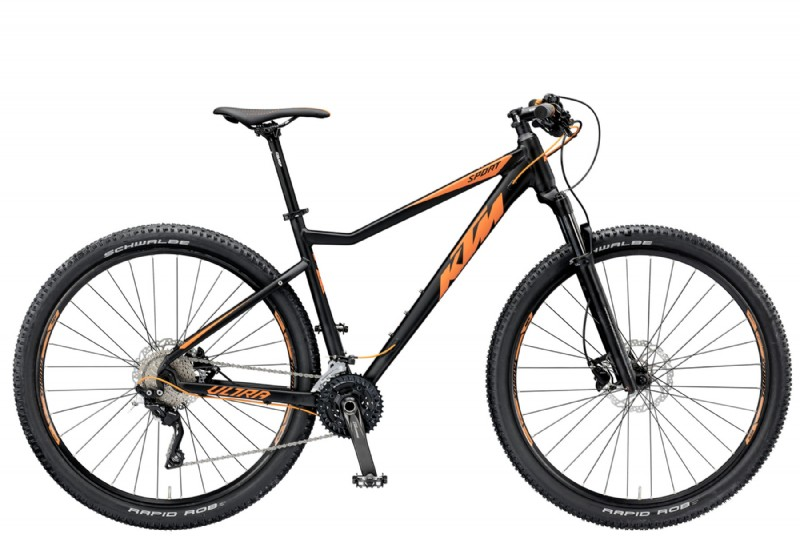 Mountainbike KTM Ultra Sport
exkl. MwSt.- zzgl. Versandkosten 		€ 849,00


Artikelnummer: SP16
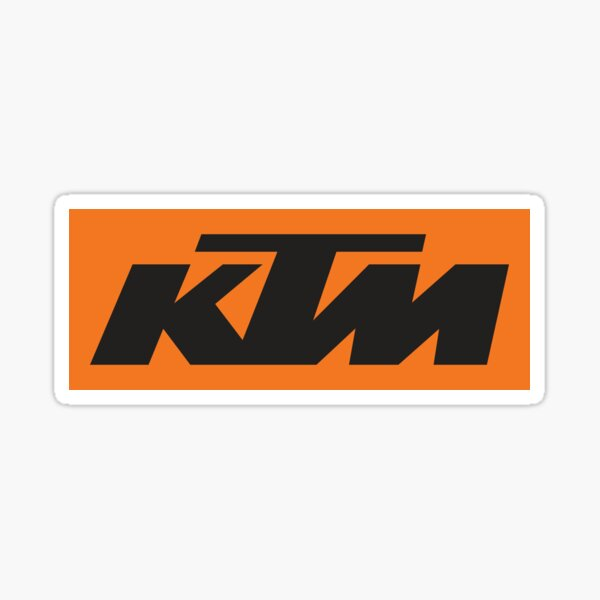 KTM Ultra Sport ist das beste Hardtail Mountainbike von 
KTM mit 3-fach Antrieb und sowie 30 Gängen.
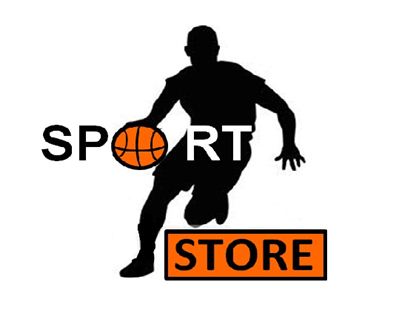 SPORT STORE
Sportartikelhandel GmbH
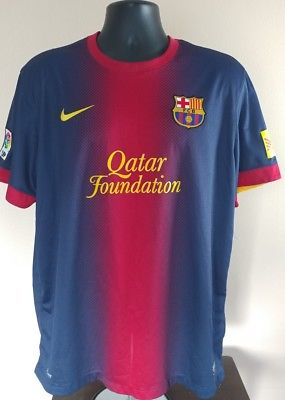 Nike F.C. Barcelona Hr. Trikot
exkl. MwSt. 			66,58€

Artikelnummer: SP02
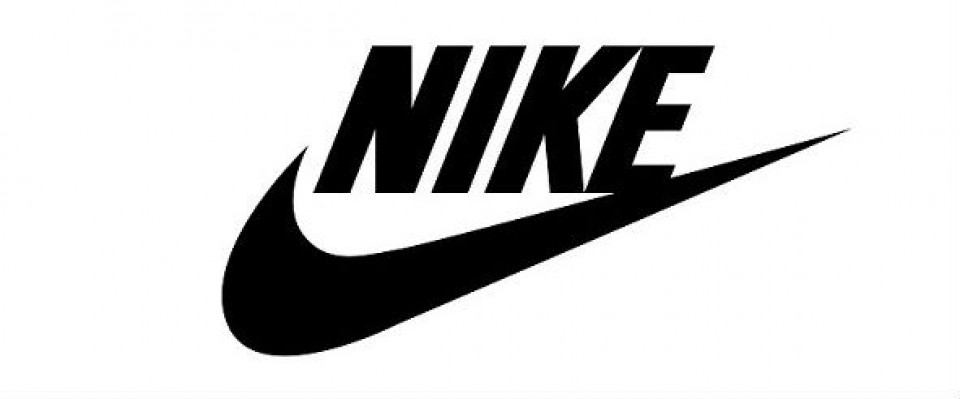 Das FC Barcelona Herren Fußballtrikot hat eine lebendige Teamfarbe und ist mit seinem schweißableitenden Material bereit für den Kampf.
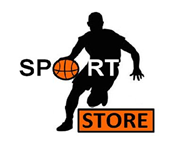 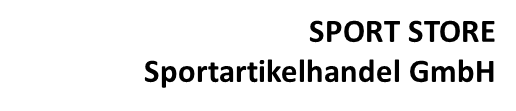 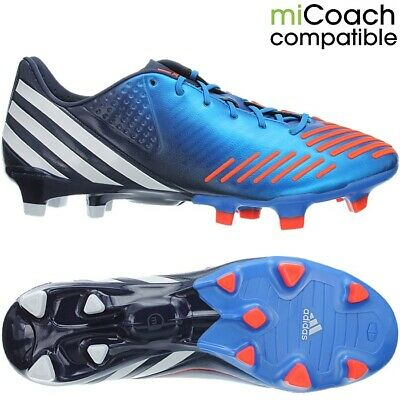 Adidas Performance PREDAXTRX SG
TOR LZ
exkl. MwSt. zzgl. Versandkosten  199,95€

Artikelnummer:SP09



  
 Dreieckstollen

 auswechselbare Aluminiumstollen
 
 Innenmaterial: Lederimitat/ Textil

 Innensohle: herausnehmbar, konturiert, gepolstert
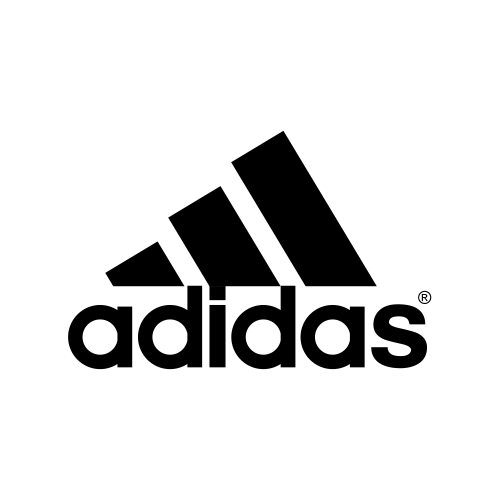 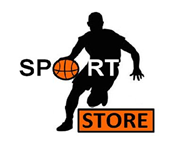 SPORT STORE
Sportartikelhandel GmbH
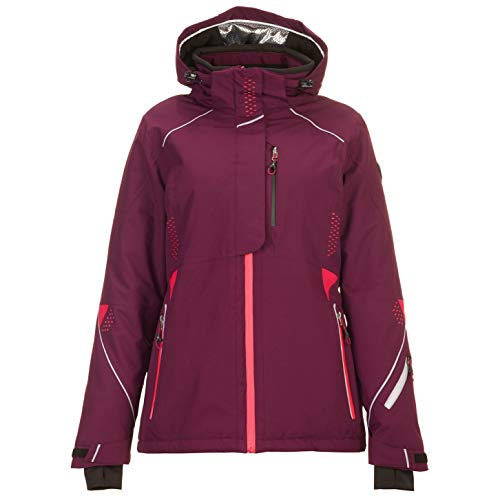 Etirel Carmen Winterjacke
exkl. MwSt. zzgl. Versandkosten		€ 49,92


Artikelnummer: SP01
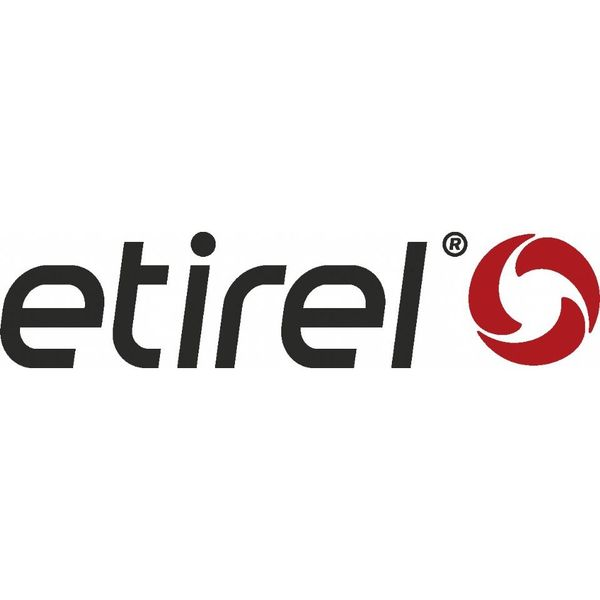 Tolle Jacke für lustiges Spielen im Winter. Die Jacke aus 100% Polyester hält mit ihren Funktionen lange warm und trocken
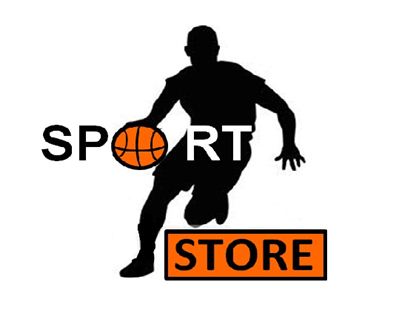 SPORT STORE
Sportartikelhandel GmbH
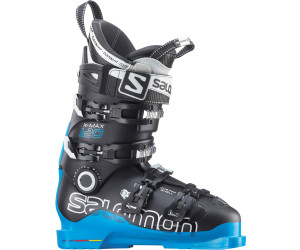 Salamon RS X Hr. Skischuh
exkl. MwSt. zzgl. Versandkosten     166,60€

Artikelnummer: SP05



In allen Größen ab 42 erhältlich!
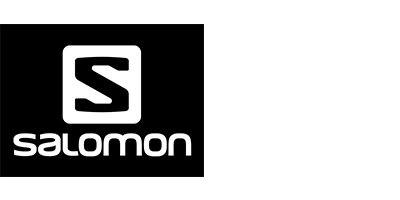 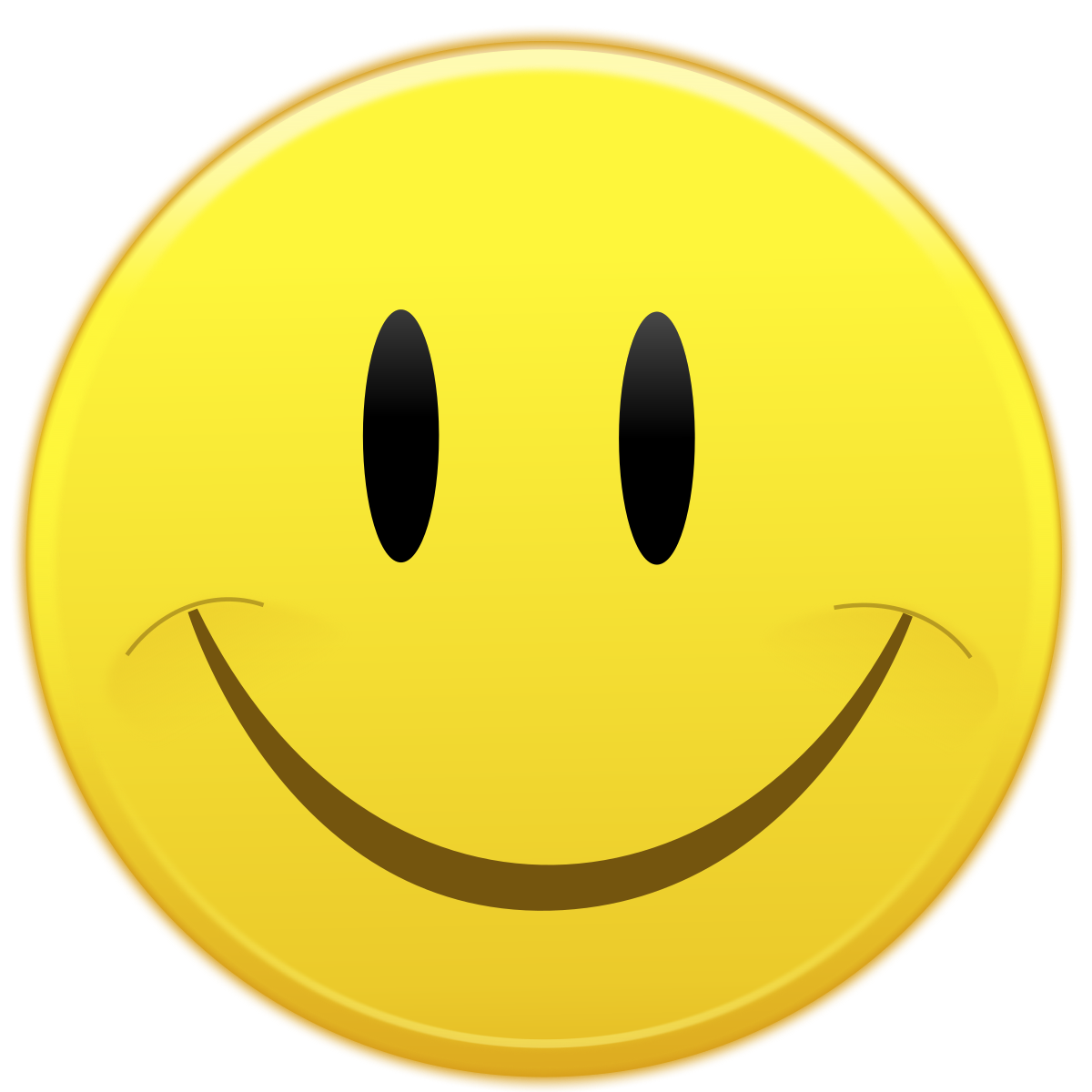 Danke für Ihre Aufmerksamkeit
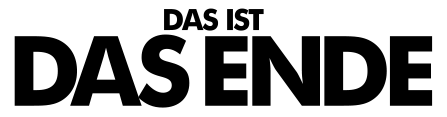